Remote Control for CPG-based robot
Laura Balthazard
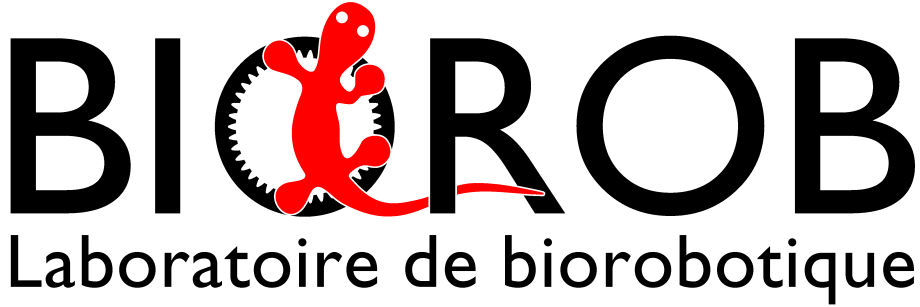 Ways to control the robots
At the beginning
Joystick + radio interface + computer
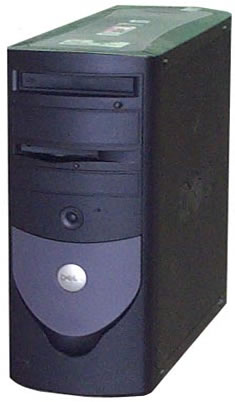 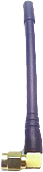 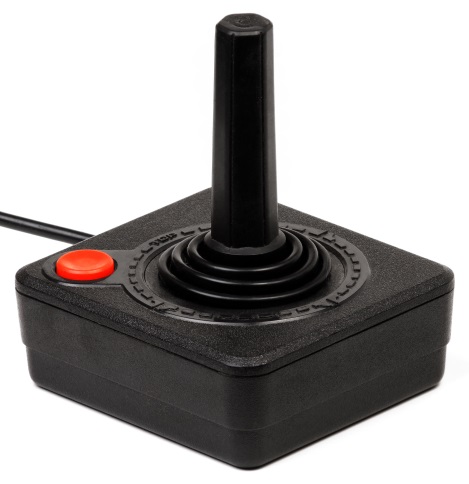 2
[Speaker Notes: Five years ago, a student made a remote which allows to not use a computer anymore to control the robots.
This remote is wireless and the antenna to communicate with the robots is integrated to the remote itself and not connected to the computer through a usb port like before.
This remote works and is used but can still be improved. is the lack of functionalities. We still need a computer if we want to change the firmware of the robots. And it’s not handy to control the robot with one hand.]
Ways to control the robots
First remote model
Autonomous remote: wireless 
Radio interface integrated
No need of a computer
But :
Not ergonomic
Limited in functionality
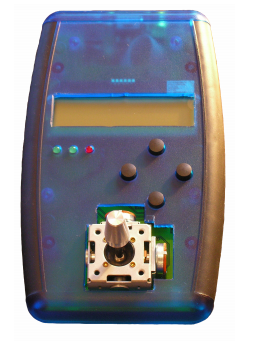 3
Ways to control the robots
Second model :
ZigBee communication
More ergonomic
SD card
But :
Nothing is finished
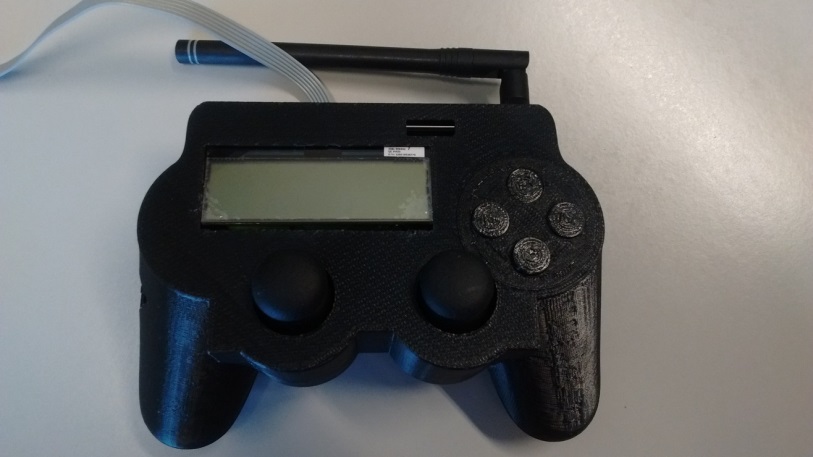 4
Objective
Continue the development of the wireless remote control
5
Improvements needed
Software part
Control of the Amphibot
Make everything work
6
Improvements needed
Mechanical part
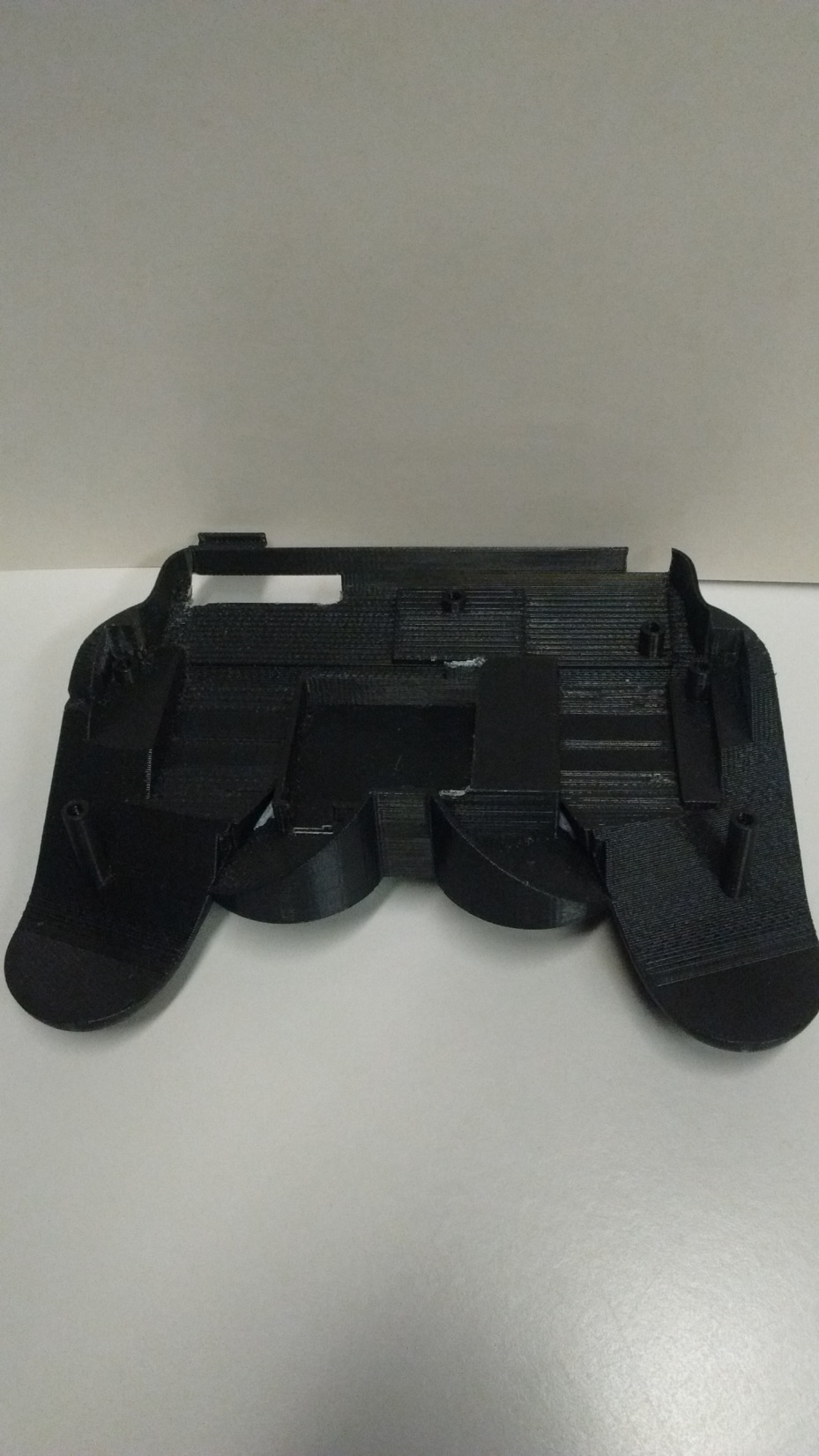 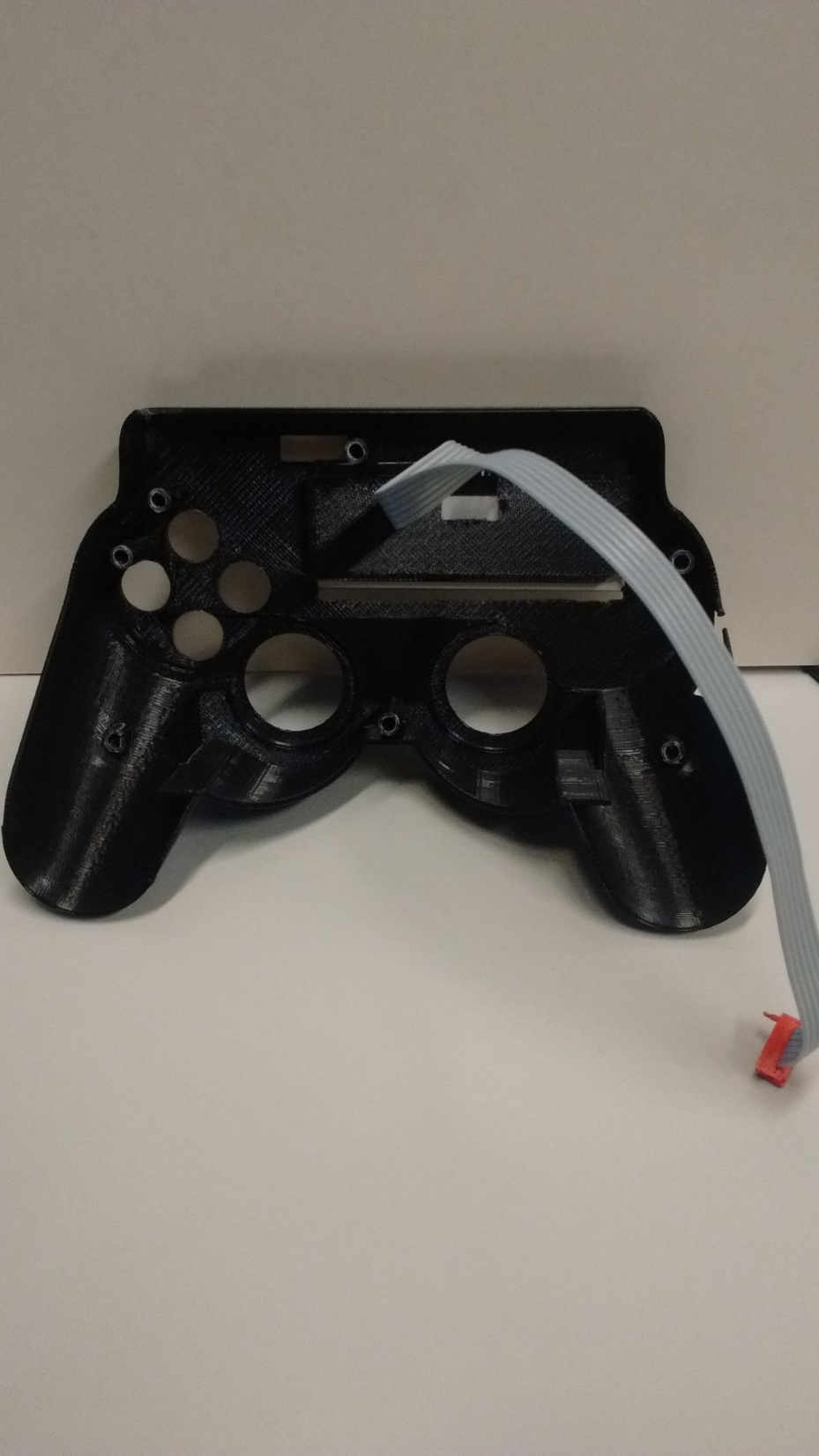 7
Improvements needed
Mechanical part
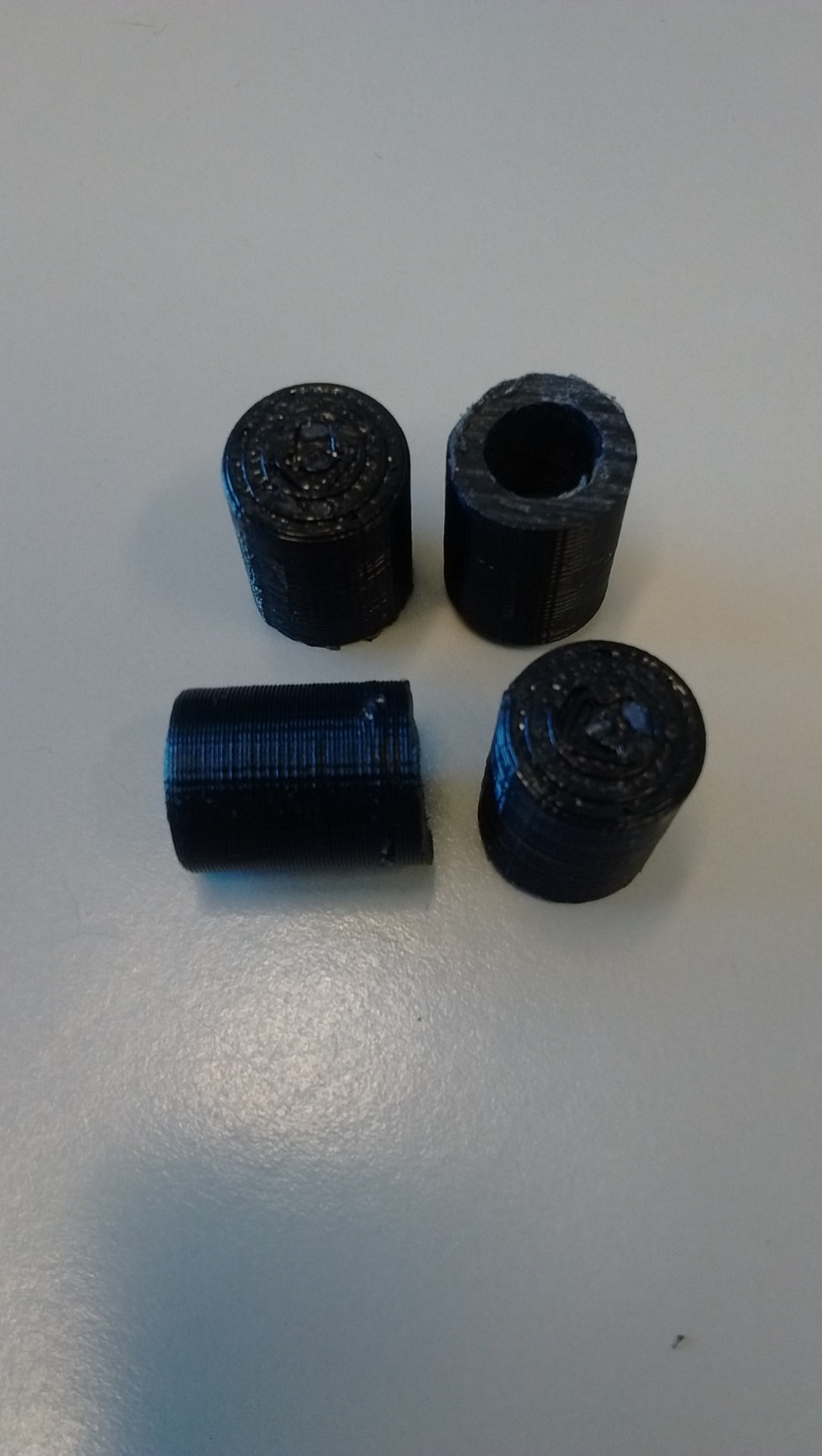 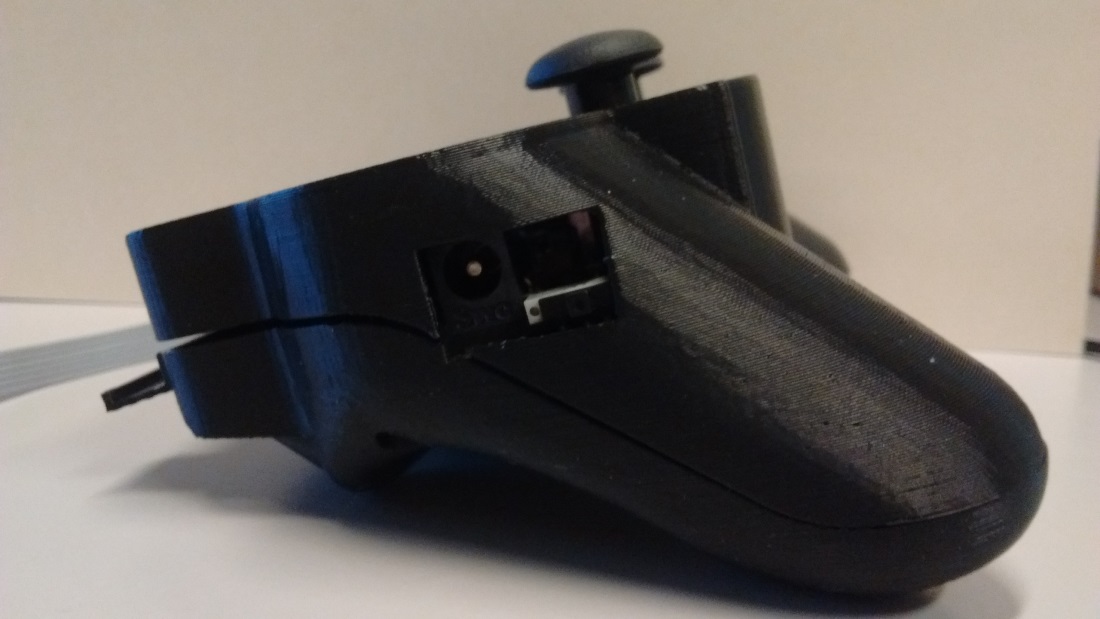 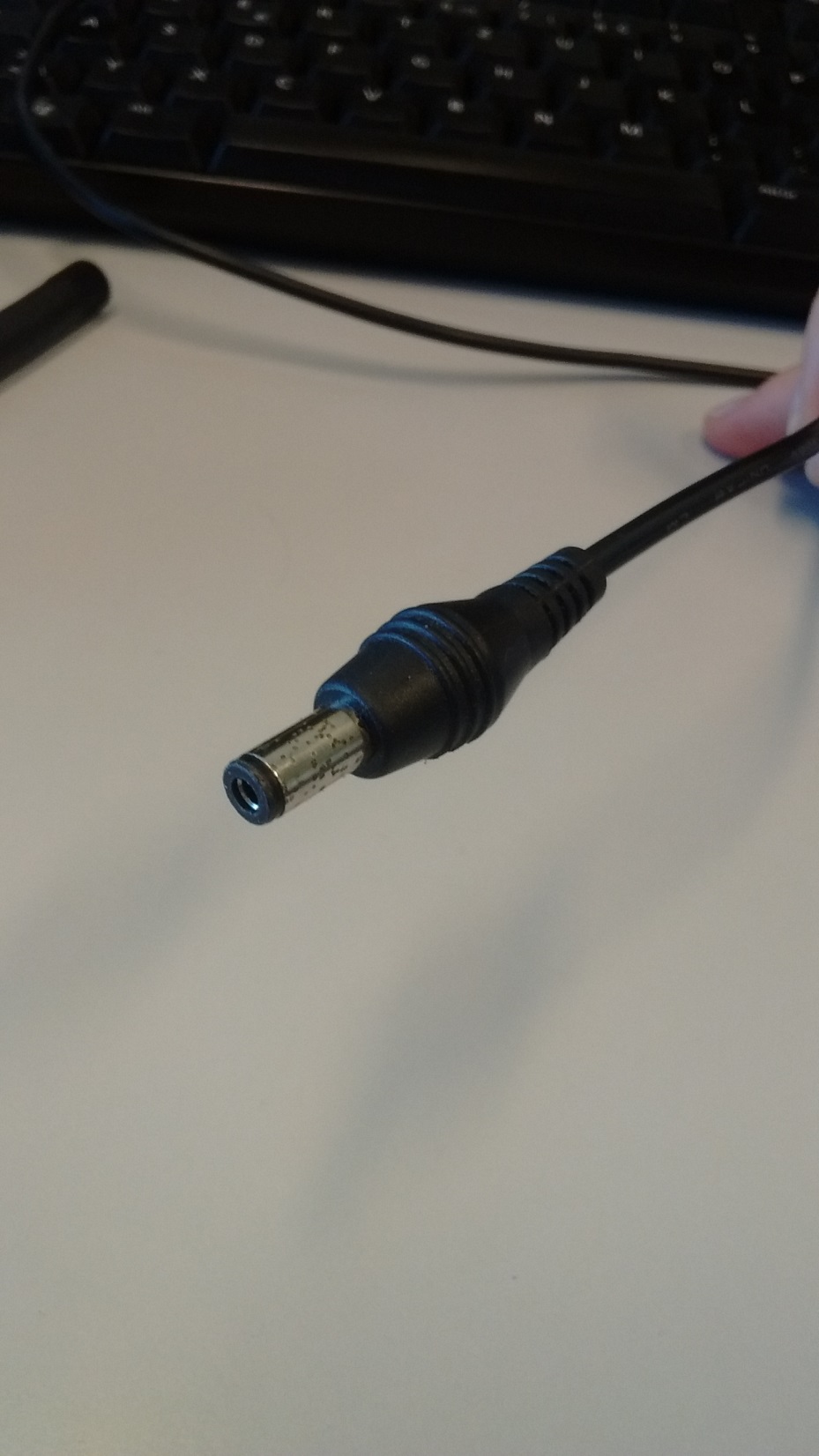 8
[Speaker Notes: Finally there are two holes where Matthieu took the dimensions from the board but he didn’t think of the dimensions of the cables to plug in. So it doesn't fit. Like for the battery.

Hole to recharge the battery
Hole for the antenna
Buttons]
Improvements needed
Mechanical part
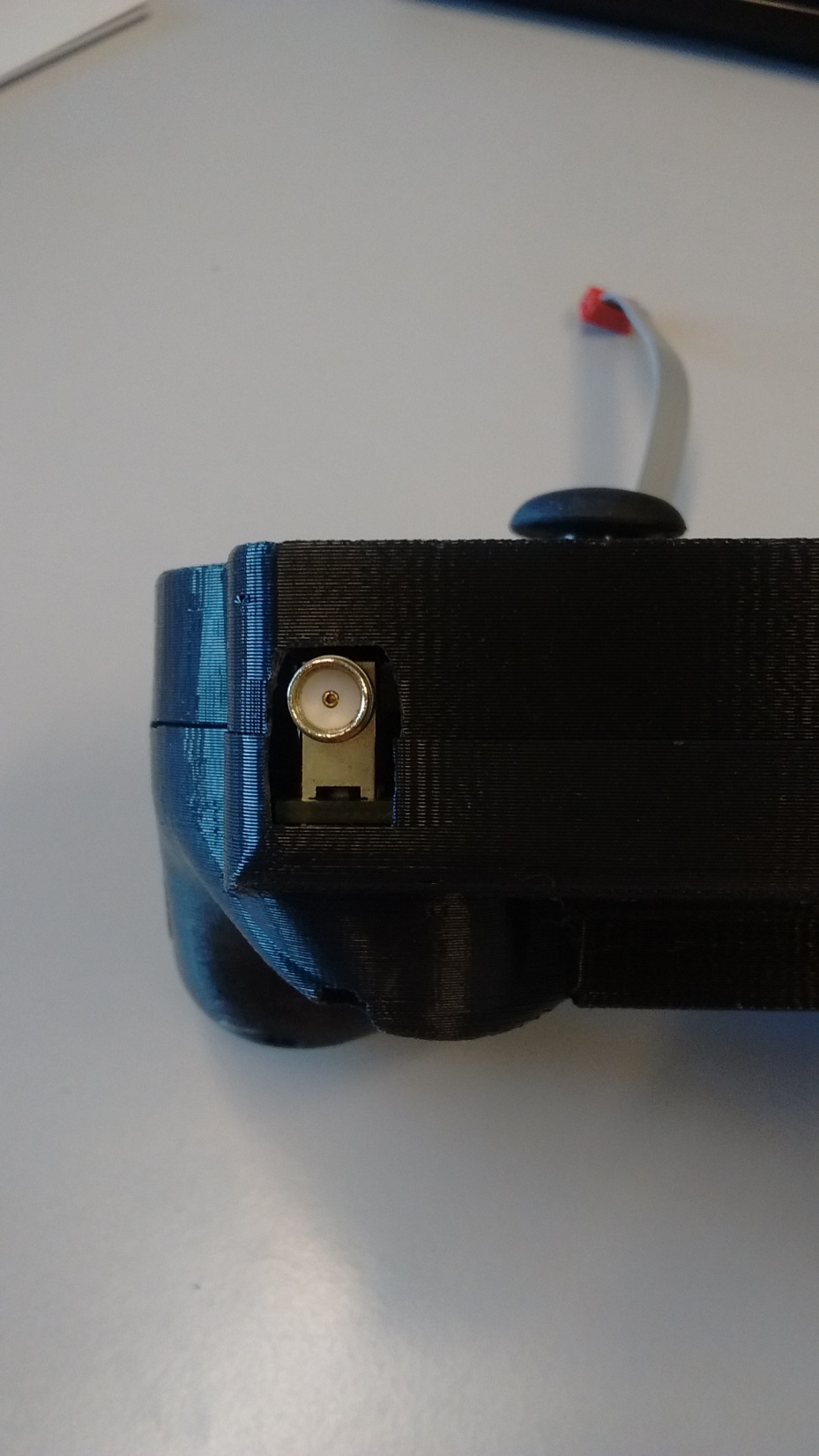 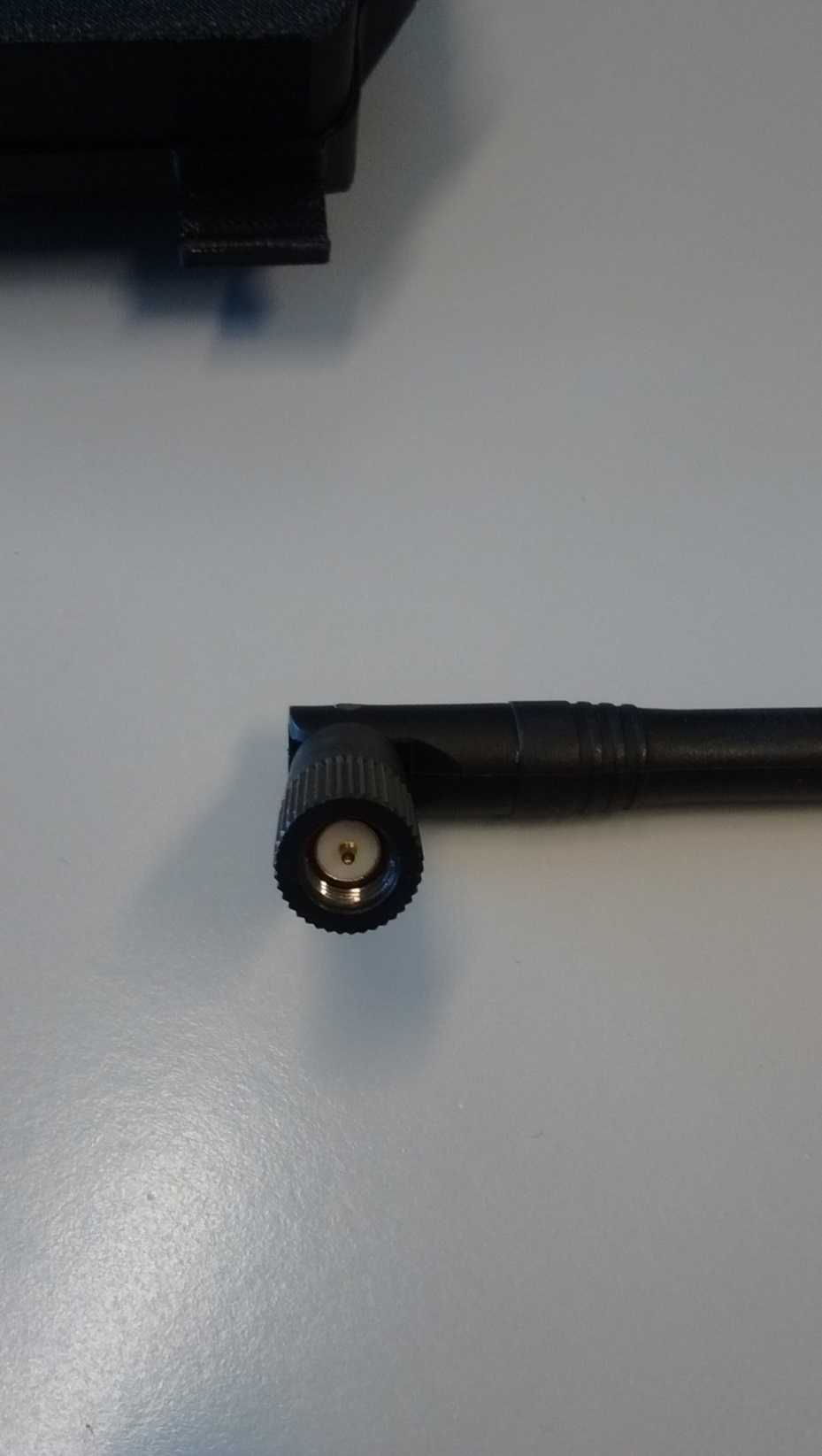 9
What I have done
Software part
Studying of the code
Understanding of Chibios/RT
Getting started with the board: blinking of the LED

Mechanical part
Resizing of the holes
10
Thanks for your attention
Do you have any questions ?
11